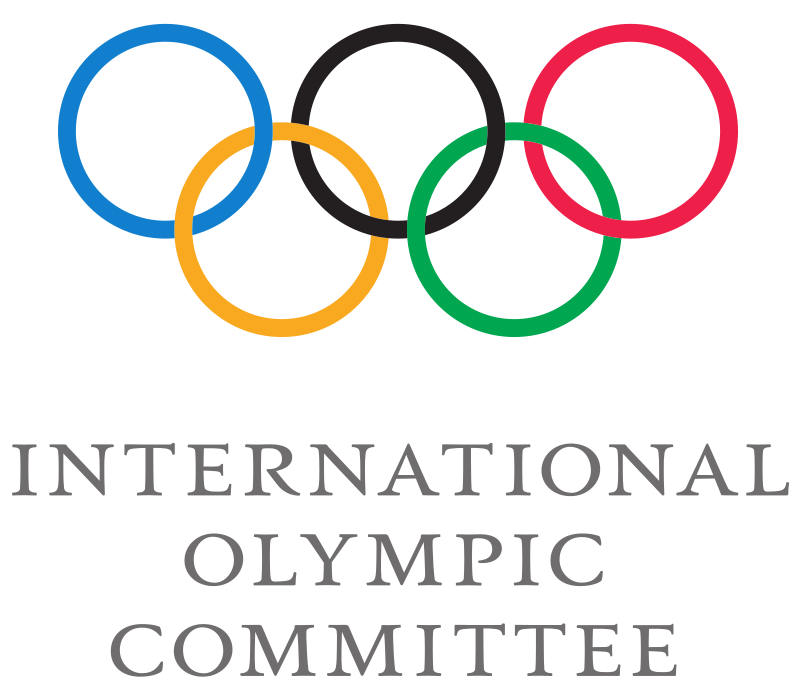 オリンピック・パラリンピックに
芸術競技があった
当時の画像
題材名　　
願いをエンブレムに
～2020年東京オリンピック・パラリンピックの公募で選外になった　　　　　　　　　　　　　　　　　　　　
　　　　　　　　　　　　　　エンブレムのよさを味わおう～

本時の目標
オリンピックエンブレムの選考委員になったつもりで、選考に必要な項目を考えよう。
今日の流れ　
　
　１　あなたにとってのオリンピックとは？
２  過去のオリンピックエンブレム
３　身の回りの様々なエンブレム
４　2020年東京大会採用エンブレムの鑑賞
５　個人で選外エンブレムの順位を決めよう
６　選んだ理由を具体的に書こう
７　個人で審査項目をあげよう
８　今日の授業を振り返ろう
亀倉雄策　　1964年東京オリンピックポスター
１９６４年東京オリンピック
ポスターの画像
「ピクトグラム」・・・何らかの情報を示すために表示される
　　　　　　　 視覚記号（サイン）の一つ
※1964年東京オリンピックで開発された
1964年東京オリンピックの「ピクトグラム」
１９６４年東京オリンピック
「ピクトグラム」の画像
2020年東京オリンピック・パラリンピックの
「ピクトグラム」　（一例）
2020年
東京オリンピック・パラリンピック
「ピクトグラム」の画像
エンブレム
紋章、記章と訳される。

・エンブレム(emblem)は概念など象徴するものを図案化したもの(紋章・記章)
・ロゴ(logo)はロゴタイプの略。会社名や商品名を特別にデザインしたもの。広告の意味合いが強い。
１９２４年　パリ大会
初めて採用されたエンブレム
1924年パリオリンピック
エンブレムの画像
その他の大会エンブレム（一部）
様々な都市の
オリンピック・パラリンピック
エンブレムの画像
２０２０年　東京オリンピック・パラリンピック　採用エンブレム
野老（ところ）朝雄 作　「組市松紋」
２０２０年　
東京オリンピック・パラリンピック　エンブレムの画像
市松模様の画像
市松模様・・・
碁盤目状の格子の目を色違いに並べた模様。
つまりチェック柄！
江戸時代に、「佐野川市松」という歌舞伎役者が舞台で着用すると、たちまち当時の女性の間で大流行！
題材名　　
願いをエンブレムに
～2020年東京オリンピック・パラリンピックの公募で選外になった　　　　　　　　　　　　　　　　　　　　
　　　　　　　　　　　　　　エンブレムのよさを味わおう～

本時の目標
必要な審査項目をグループで協議し、改めて作品の構成の工夫を感じ取ろう。
今日の流れ　
　
　１　選んだ作品と理由を伝え合おう
２　グループで審査項目を５つにまとめよう
３　グループで１位のエンブレムを選ぼう
４　全体で発表し共有しよう
５　公式サイトの動画で実際の審査を知ろう
６　改めて個人で１位のエンブレムを選ぼう
７　題材を振り返ろう
グループで協議（合意形成）して
審査項目を５つにまとめよう
グループの番号
①
○○○○○○○○○　こと
✕５
まとめた審査項目（横書き）
実際の主な審査項目は・・・
共感性・・・多くの人に共感してもらえること
象徴性・・・２０２０東京大会の象徴となること
独創性・・・個性的であること
審美性・・・デザインとして優れていること
展開性・・・様々な媒体で展開可能であること
再現性・・・モノクロ、拡大、縮小で再現してもイメージ
　　　　　　の変化が少ないこと